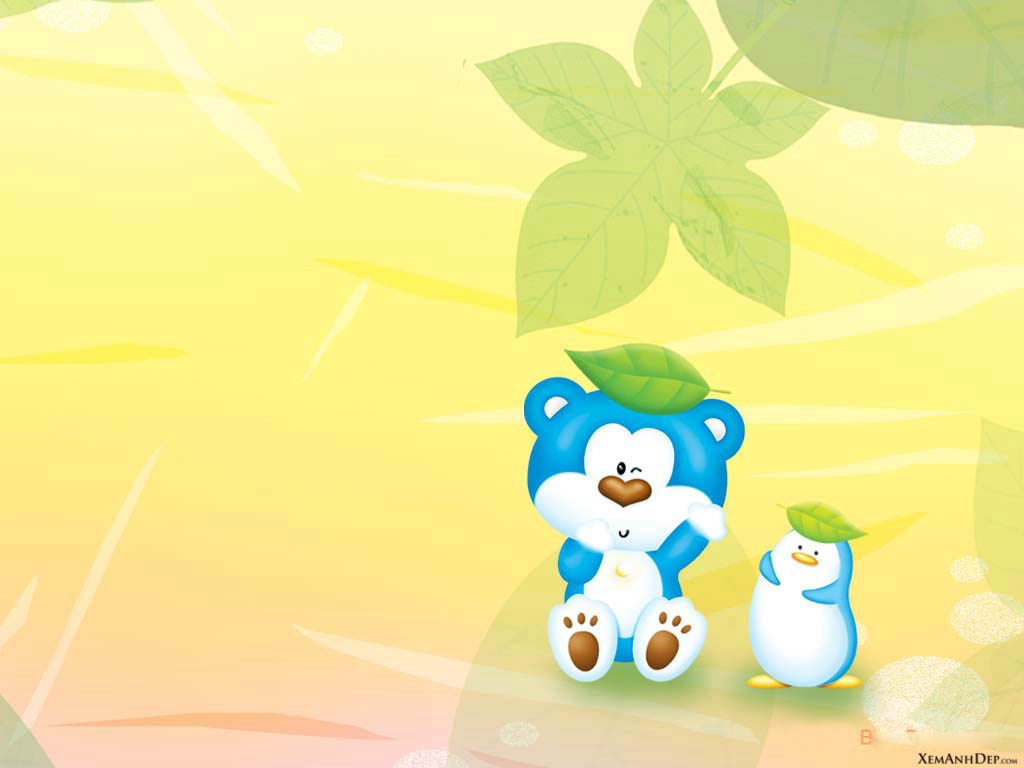 Hoạt động truyền thông hưởng ứng
ngày ASEAN phòng, chống
Sốt xuất huyết ngày 15/06/2020 trong
Trường MN Hoa Phượng Vỹ
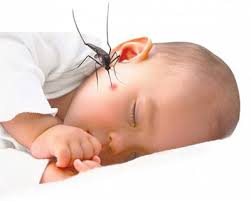 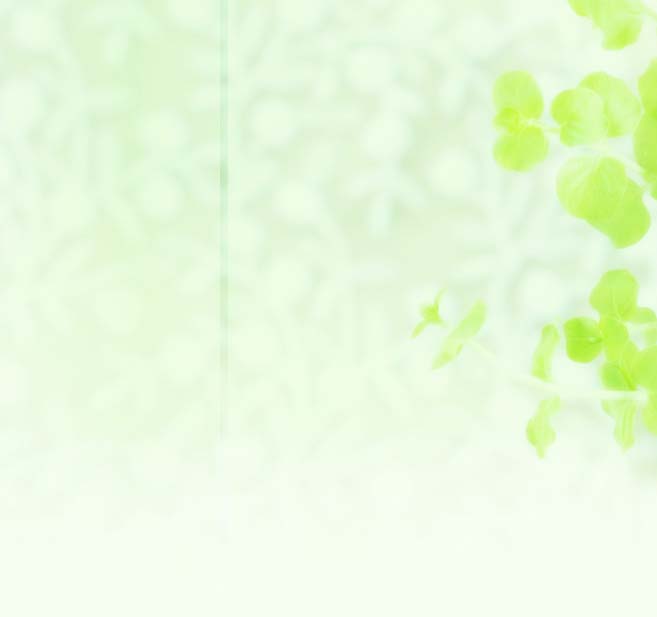 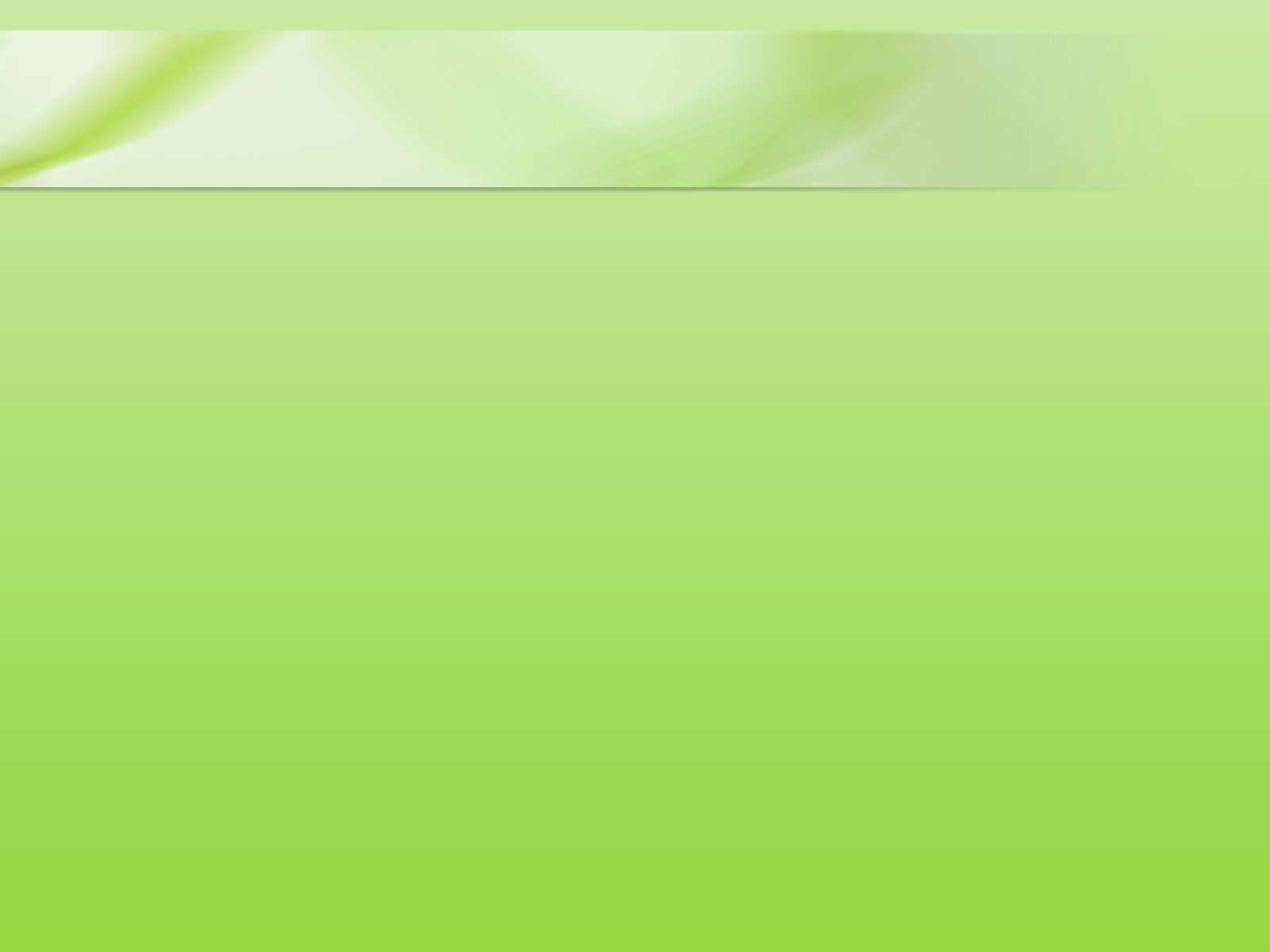 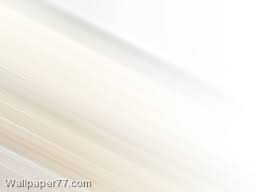 1, SỰ NGUY HIỂM CỦA BỆNH SỐT XUẤT HUYẾT:
- Bệnh chưa có thuốc điều trị đặc hiệu và chưa có vắc xin phòng bệnh.
- Bệnh sốt xuất huyết do vi rút Dengue gây ra với 4 típ gây bệnh được ký hiệu là D1, D2, D3, D4. Cả 4 típ gây bệnh này đều gặp ở Việt Nam và luân phiên gây dịch.
- Do miễn dịch  được tạo thành sau khi mắc bệnh chỉ có tính đặc hiệu đối với từng típ cho nên người ta có thể mắc bệnh sốt xuất huyết lần thứ 2 hoặc thứ 3 bởi những típ khác nhau.
-
2. BIỂU HIỆN CỦA BỆNH:

2.1 Thể bệnh nhẹ: 
- Sốt cao đột ngột 39 - 40 độ C, kéo dài 2 - 7 ngày, khó hạ sốt.
- Đau đầu dữ dội ở vùng trán, sau nhãn cầu.
- Có thể có nổi mẩn, phát ban.
2. BIỂU HIỆN CỦA BỆNH:

2.2 Thể bệnh nặng:

Bao gồm các dấu hiệu trên kèm theo một hoặc nhiều 
dấu hiệu sau:
Dấu hiệu xuất huyết: Chấm xuất huyết ngoài da, chảy máu cam, chảy máu chân răng, vết bầm tím chỗ tiêm, nôn/ói ra máu, đi cầu phân đen (do bị xuất huyết nội tạng).
Đau bụng, buồn nôn, chân tay lạnh, người vật vã, hốt hoảng (hội chứng choáng do xuất huyết nội tạng gây mất máu, tụt huyết áp), nếu không được cấp cứu và điều trị kịp thời có thể dẫn đến tử vong.
3. CÁCH PHÒNG BỆNH SỐT XUẤT HUYẾT:

Cách phòng bệnh tốt nhất là diệt muỗi, lăng quăng/bọ gậy 
và phòng chống muỗi đốt.
Loại bỏ nơi sinh sản của muỗi, diệt lăng quăng/bọ gậy 
bằng cách:
+ Đậy kín tất cả các dụng cụ chứa nước để muỗi không 
vào đẻ trứng.
+ Thả cá hoặc mê zô vào các dụng cụ chứa nước lớn (bể, 
giếng, chum, vại...) để diệt lăng quăng/bọ gậy.
+ Thu gom, hủy các vật dụng phế thải trong nhà và xung 
quanh nhà như chai, lọ, mảnh chai, mảnh lu vỡ, vỏ dừa, 
lốp/vỏ xe cũ, bẹ lá..., dọn vệ sinh môi trường, lật 
úp các dụng cụ chứa nước khi không dùng đến.
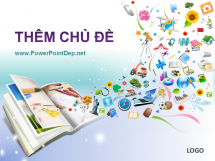 3. CÁCH PHÒNG BỆNH SỐT XUẤT HUYẾT:

+ Bỏ muối hoặc dầu vào bát nước kê chân 
chạn/tủ đựng chén bát, thay nước bình hoa.

Phòng chống muỗi đốt:
+ Mặc quần áo dài tay.
+ Ngủ trong màn/mùng kể cả ban ngày.
+ Dùng bình xịt diệt muỗi, hương muỗi, kem 
xua muỗi, vợt điện diệt muỗi...
+ Cho người bị sốt xuất huyết nằm trong màn, tránh muỗi đốt để tránh lây lan bệnh cho người khác.
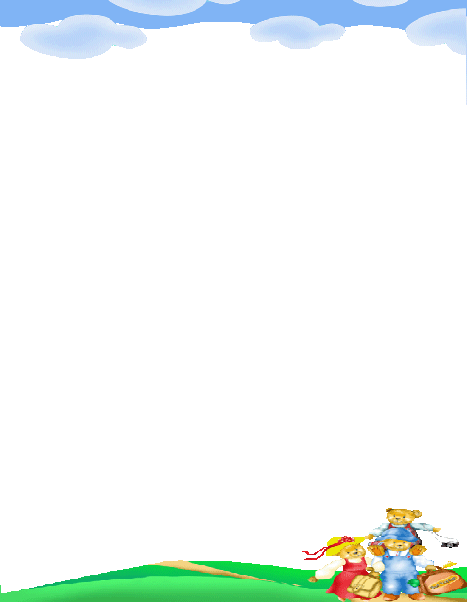 Xin chân thành cảm ơn
 sự theo dõi của các cô
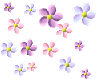 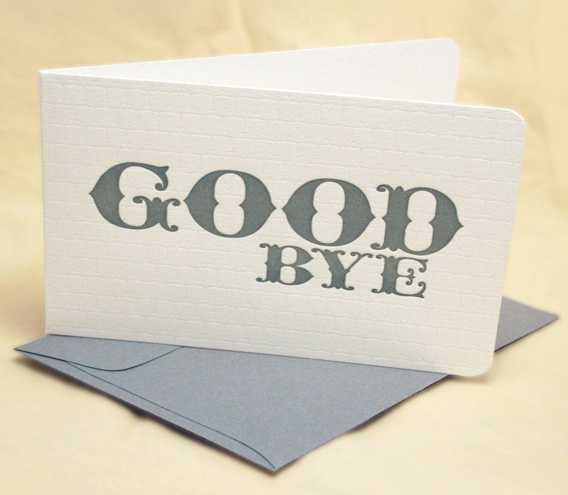